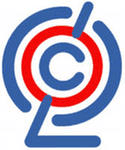 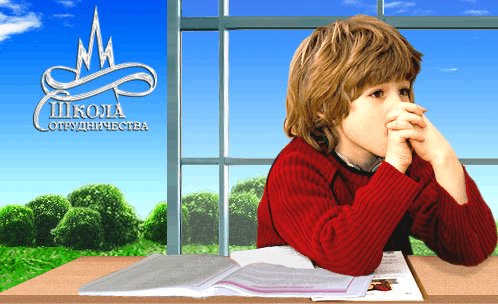 ФГОС
«Деятельность учителя на уроке в условиях введения ФГОС»
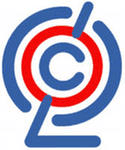 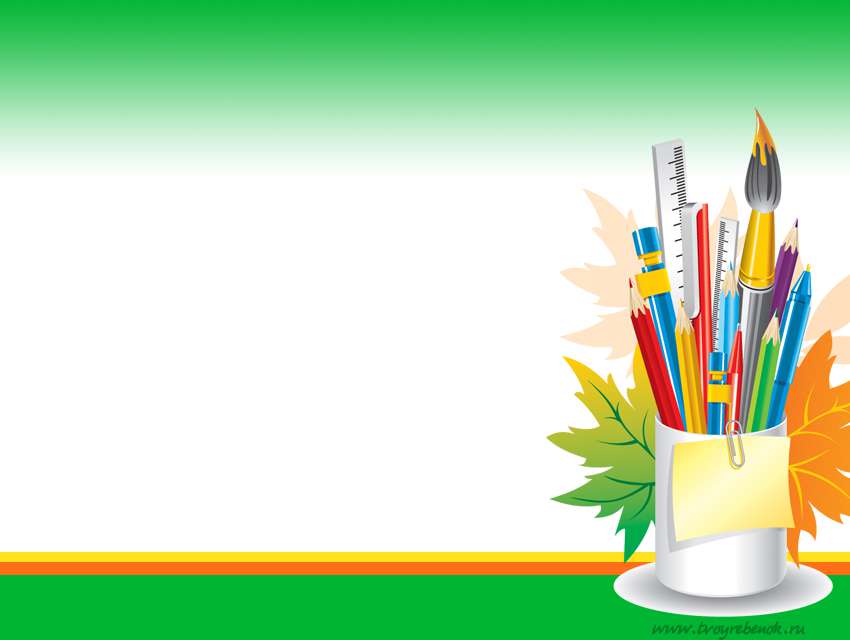 ФГОС
Важнейшая задача современной системы образования – «научить учиться»,
т.е. сформировать УУД
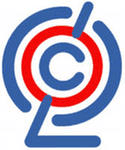 Требования, предъявляемые к современному уроку:

учитель сам нацеливается на сотрудничество с учениками и умеет направлять учеников на сотрудничество с учителем и одноклассниками;

учитель организует проблемные и поисковые ситуации, активизирует деятельность учащихся;

вывод делают сами учащиеся;

минимум репродукции и максимум творчества и сотворчества;
ФГОС
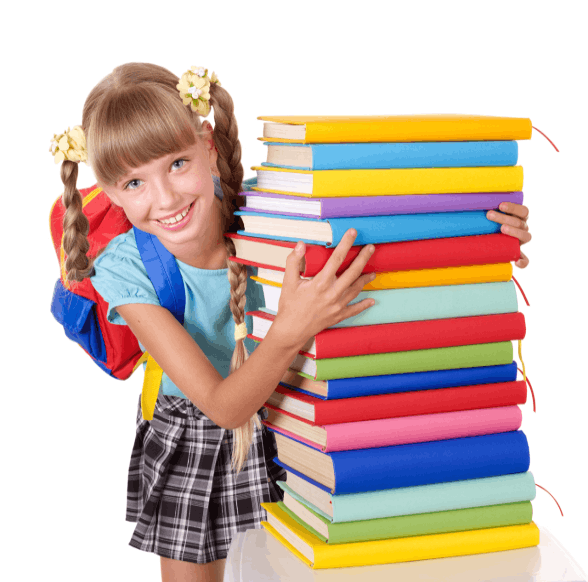 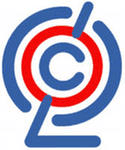 ФГОС
Принципы педагогической 
стратегии на уроках:
свобода 
 выбора,
 открытости, 
 деятельности.
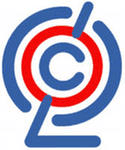 ФГОС
Требования к учителю
чётко и точно формулирует задания;
не даёт новые знания ученикам в готовом виде;

не комментирует ответы учеников и не исправляет их, предлагая это сделать самим ученикам;

предугадывает затруднения учеников и меняет по ходу урока задание, если дети не смогли его выполнить с первого раза;
подбирает комплексные задания.
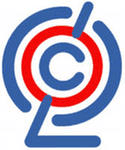 ФГОС
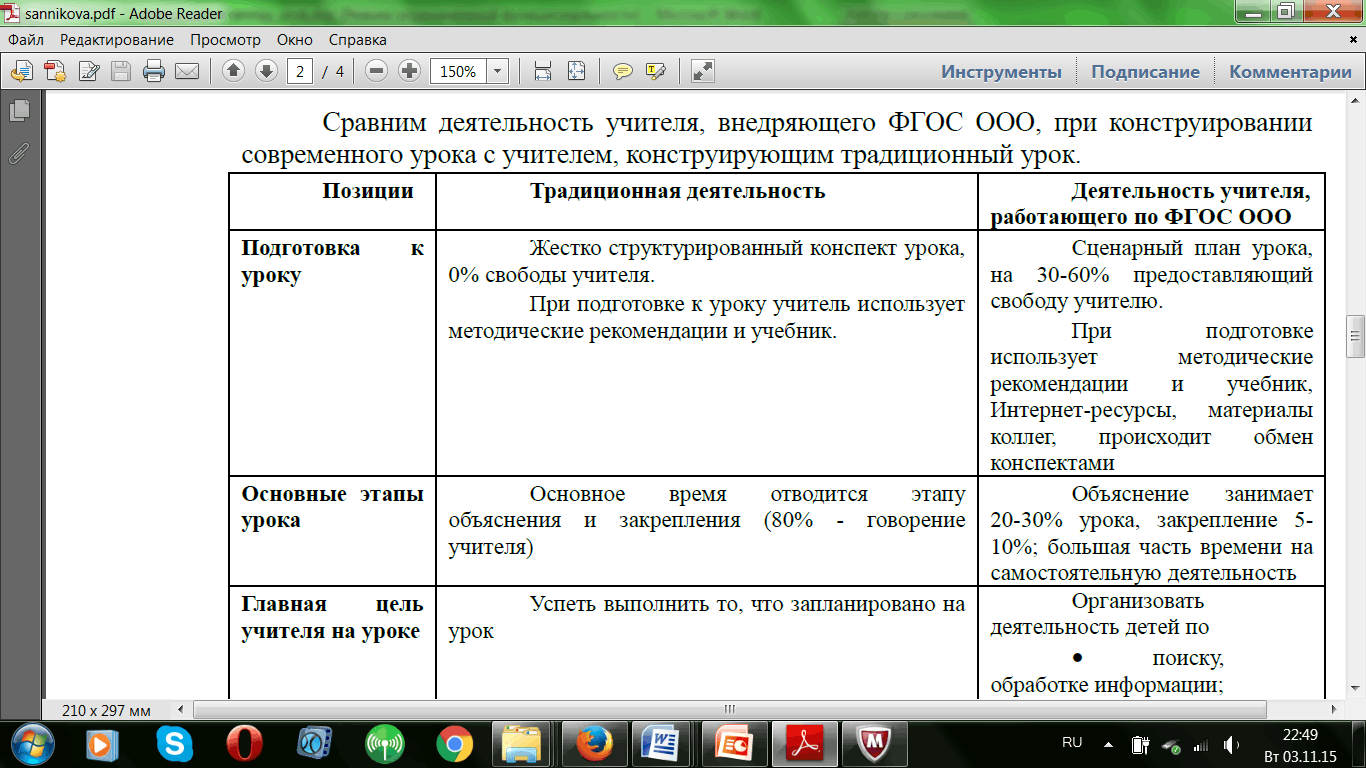 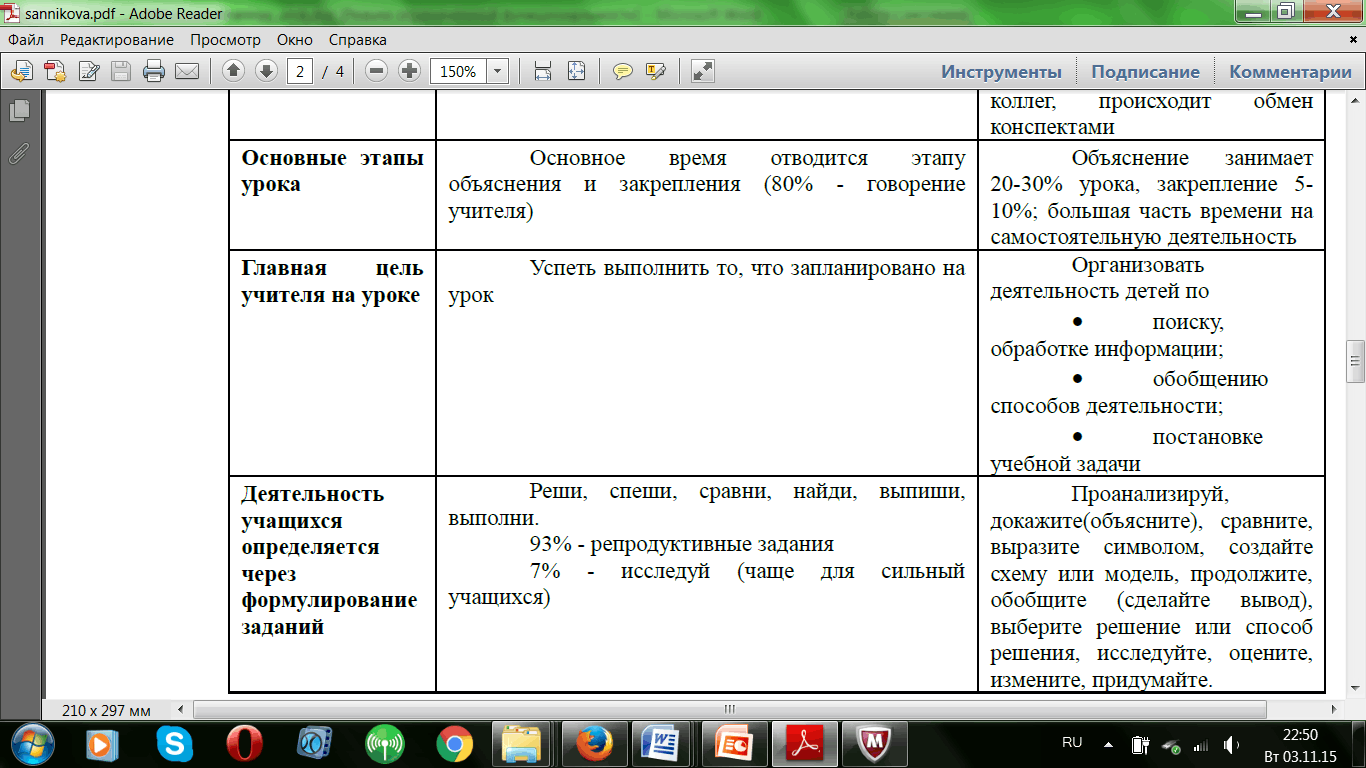 Виды деятельности учителя

Проверяет готовность обучающихся к уроку.
Озвучивает тему и цель урока.
Уточняет понимание учащимися поставленных целей урока.
Выдвигает проблему.
Создает эмоциональный настрой на…
Формулирует задание…
Напоминает обучающимся, как…
Проводит параллель с ранее изученным материалом.
Контролирует выполнение работы.
Осуществляет:
-индивидуальный контроль;
-выборочный контроль.
Побуждает к высказыванию своего мнения.
Отмечает степень вовлеченности учащихся  в работу на уроке.
Виды деятельности обучающихся 
Анализируют…
Определяют причины…
Формулируют выводы наблюдений.
Объясняют свой выбор.
Высказывают свои предположения в паре.
Сравнивают…
Читают текст.
Находят в тексте понятие, информацию.
Высказывают свое мнение.
Осуществляют:
самооценку;
самопроверку;
взаимопроверку;
предварительную самооценку
Учитель, его отношение к учебному процессу, его творчество и профессионализм, его желание раскрыть способности каждого ребенка – вот это всё и есть главный ресурс, без которого невозможно воплощение новых стандартов школьного образования. 
Урок – это работа души.  И чем усерднее эта работа, тем уважительнее отношение ребенка к самому себе, а также учителя к своей собственной личности.
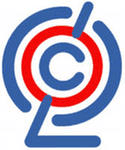 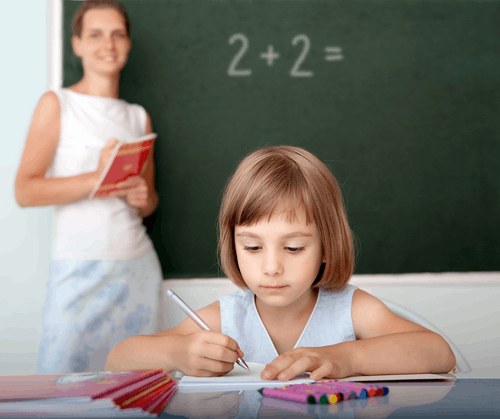 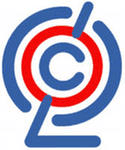 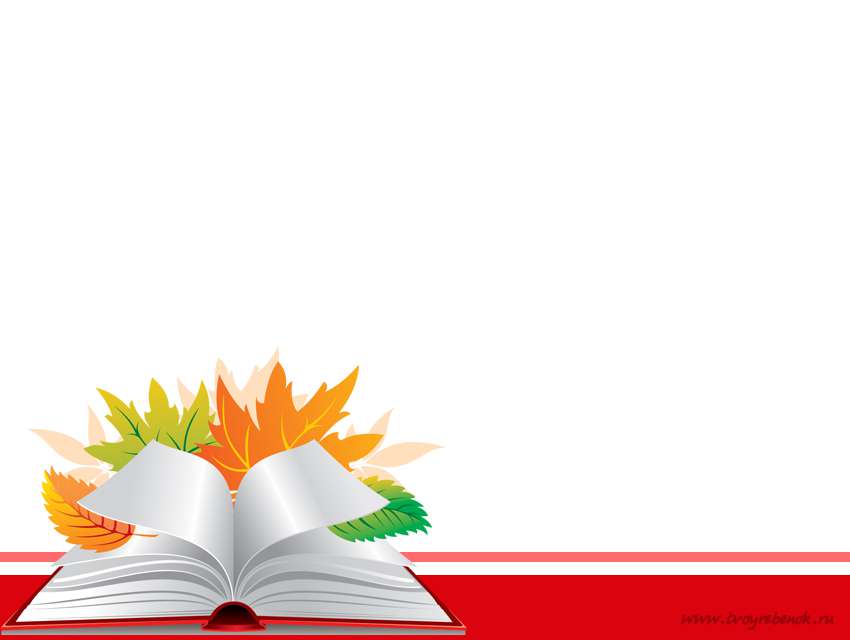 Уильям Уорд (философ):

 «Посредственный учитель излагает.
 Хороший учитель объясняет. 
Выдающийся учитель показывает.
 Великий учитель вдохновляет».
ФГОС